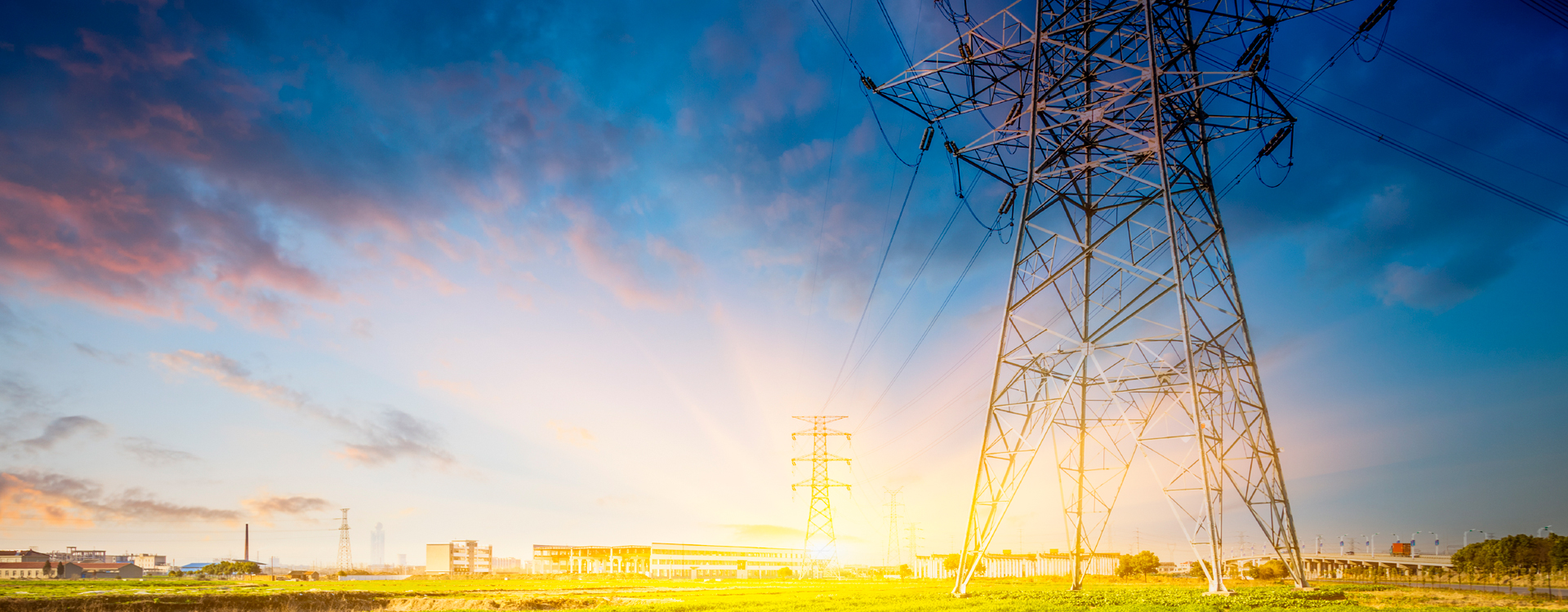 NATIONAL CONFERENCE OF REGULATORY ATTORNEYS
Unlocking the Treasures of Utility Regulation

Parlay – Interplay between Consumer Advocates and Public Utility Commissions


ELIZABETH ROSE TRISCARI
Deputy Small Business Advocate
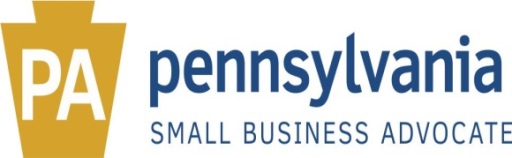 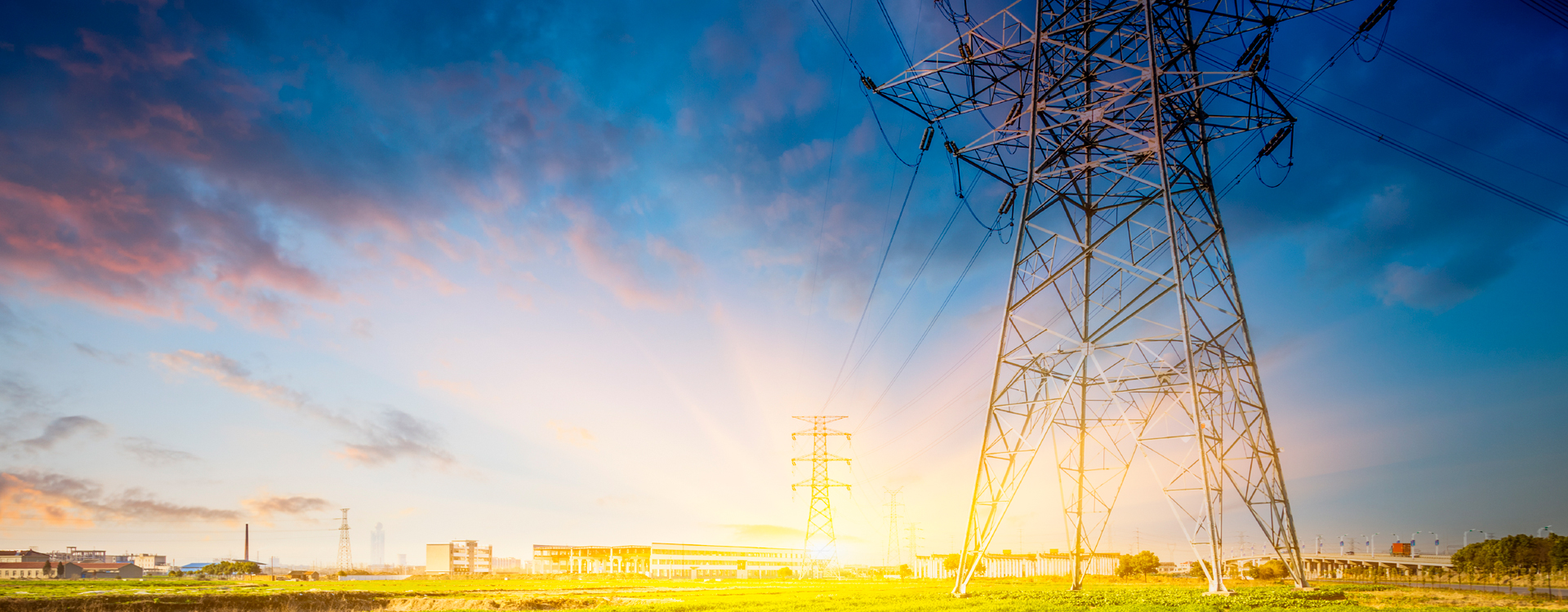 PENNSYLVANIA OFFICE OF SMALL BUSINESS ADVOCATE

The PA OSBA is the only one of its kind nationally; and, thus, serves as a benchmark of excellence for other states endeavoring to equitably represent the interests of their own small business ratepayers relative to utility and energy matters. 
OSBA was created by the PA Legislature in 1988, to represent the interests of PA’s small business utility consumers in matters before the PA PUC, state/national regulatory agencies, and in the courts.
PA OSBA is a 7-member team: Small Business Advocate (John R; Evans), Deputy Small Business Advocate, 3 Assistant Small Business Advocates, Administrator, and Legal Assistant. Expert witnesses/consultants are also contracted to support operations.
OSBA operates on a $1.7 million/year budget - fully funded by annual assessments on PA’s public utilities. No General Fund tax monies are utilized for OSBA operations.
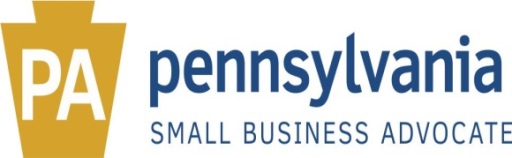 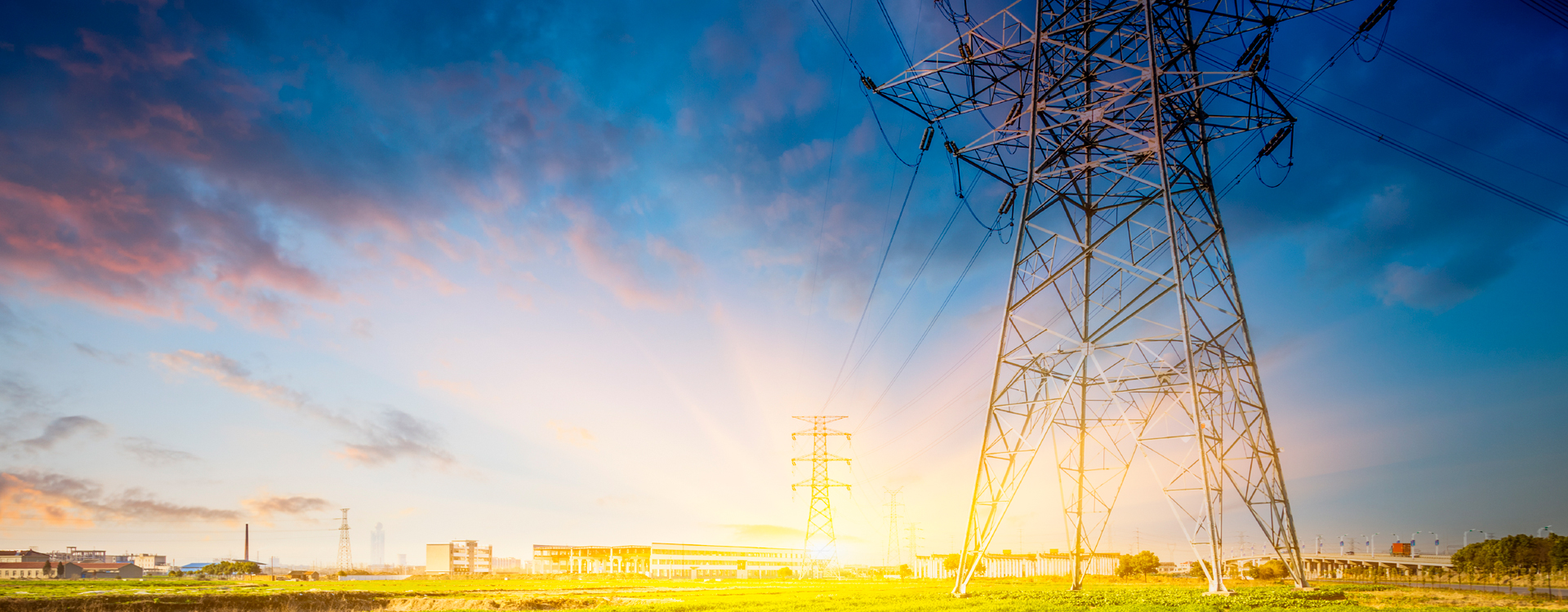 PENNSYLVANIA OFFICE OF SMALL BUSINESS ADVOCATE
Each year, the OSBA conducts comprehensive reviews of thousands of utility-related proceedings filed with the PA PUC. OSBA also acts as legal advisor for small business consumer issues/complaints relative to the utility/energy arena.
Currently, the OSBA is actively engaged in more than 120 legal proceedings before the PA PUC, and in the courts.
In 2015, the OSBA intervened in 55 new litigation proceedings, involving a variety of transactions across the electric, gas, telecommunication, and water arenas.
Savings of nearly $80 million, in estimated potential annual cost increases for our small business ratepayers, can be attributed to OSBA’s legal participation in just nine (9) of these 55 separate utility base rate proceedings in 2015.
Cumulatively, based solely upon our intervention in just these 9 cases, we estimate that PA’s small business ratepayers will save more than $222.5 million over the next three years!
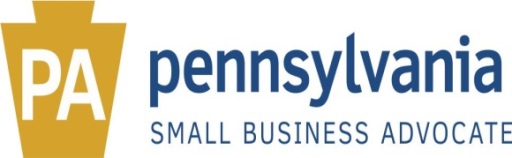 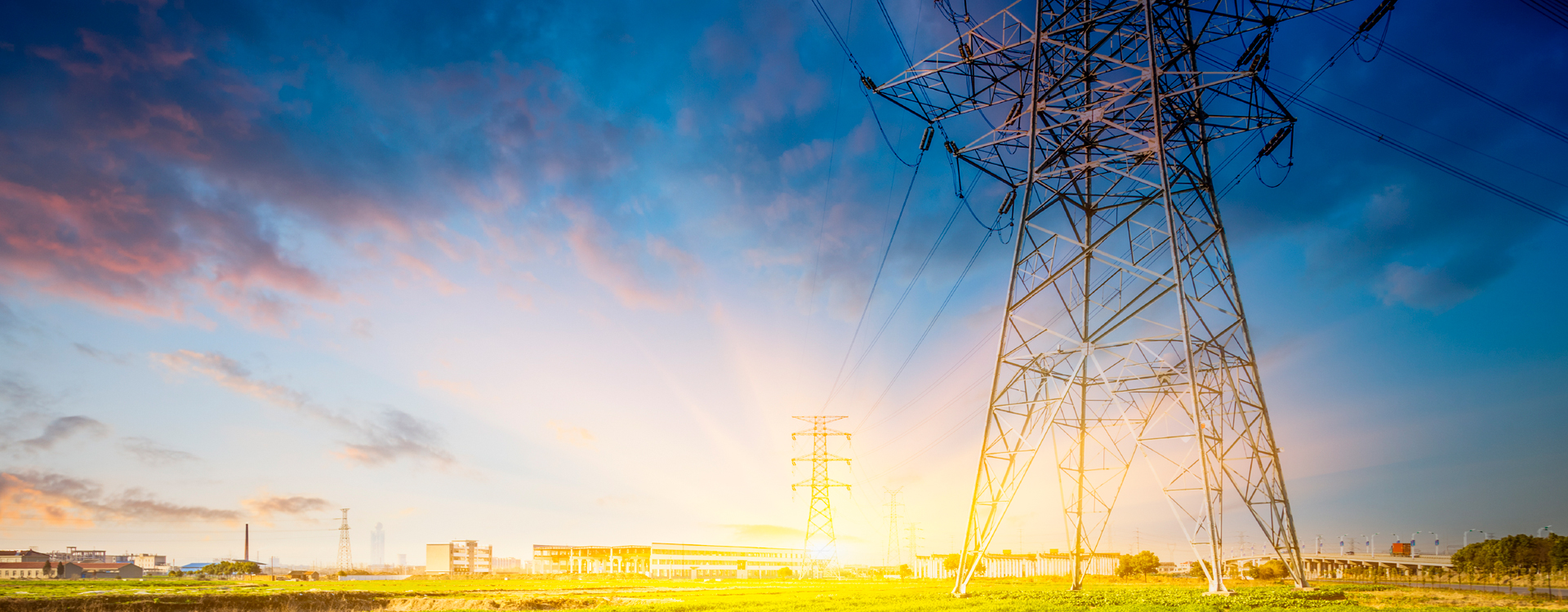 PENNSYLVANIA OFFICE OF SMALL BUSINESS ADVOCATE

As state, national, and global utility and energy-related industries continually evolve, so does Pennsylvania and its Office of Small Business Advocate ~ to ensure constant representation and protection of our small business utility ratepayers.  
As PA’s utility/energy companies plan for necessary improvements in their respective utility infrastructures, and respond to legislatively-mandated energy conservation plans, etc., the OSBA anticipates a continuing high level of activity before the PA PUC and in the courts during the next several years.  
A critical goal of the OSBA is to ensure that any new “alternative” regulatory approaches guarantee that the utility services required by PA’s small business owners continue to be available and accessible, as and when they are needed, and at fair prices.
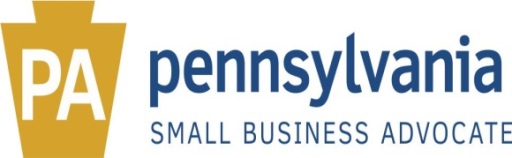 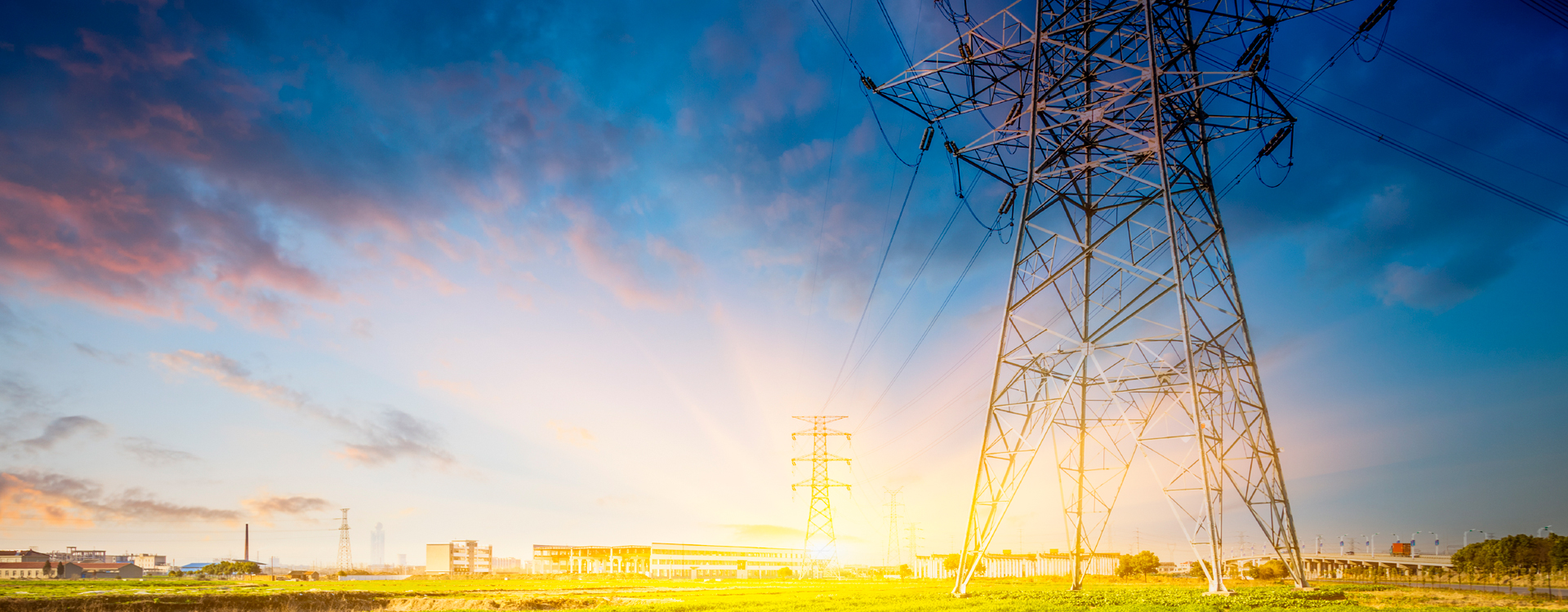 PENNSYLVANIA’S PUC-OCA-OSBA Outreach Initiative

Initiative is the “brain child” of former PA PUC Commissioner Pamela Witmer
Note: Former Commission Witmer remains active in the NARUC - recently appointed to NARUC’s Department of Energy Natural Gas Infrastructure Technical Partnership. She is also an accomplished member of the NARUC Energy Resources & Environment and Critical Infrastructure Committees
Quarterly, informal 2-hour collaborations with PUC staff and statutory advocates, including:
PA Office of Consumer Advocate (OCA); and
PA OSBA
Practical discussions on procedural issues and substantive policy issues
Provides statutory advocates with direct access to the PUC (similar to utility company government affairs professionals)
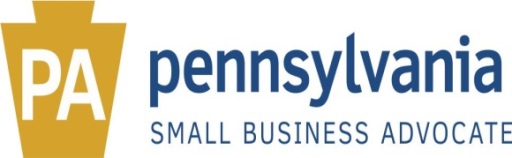 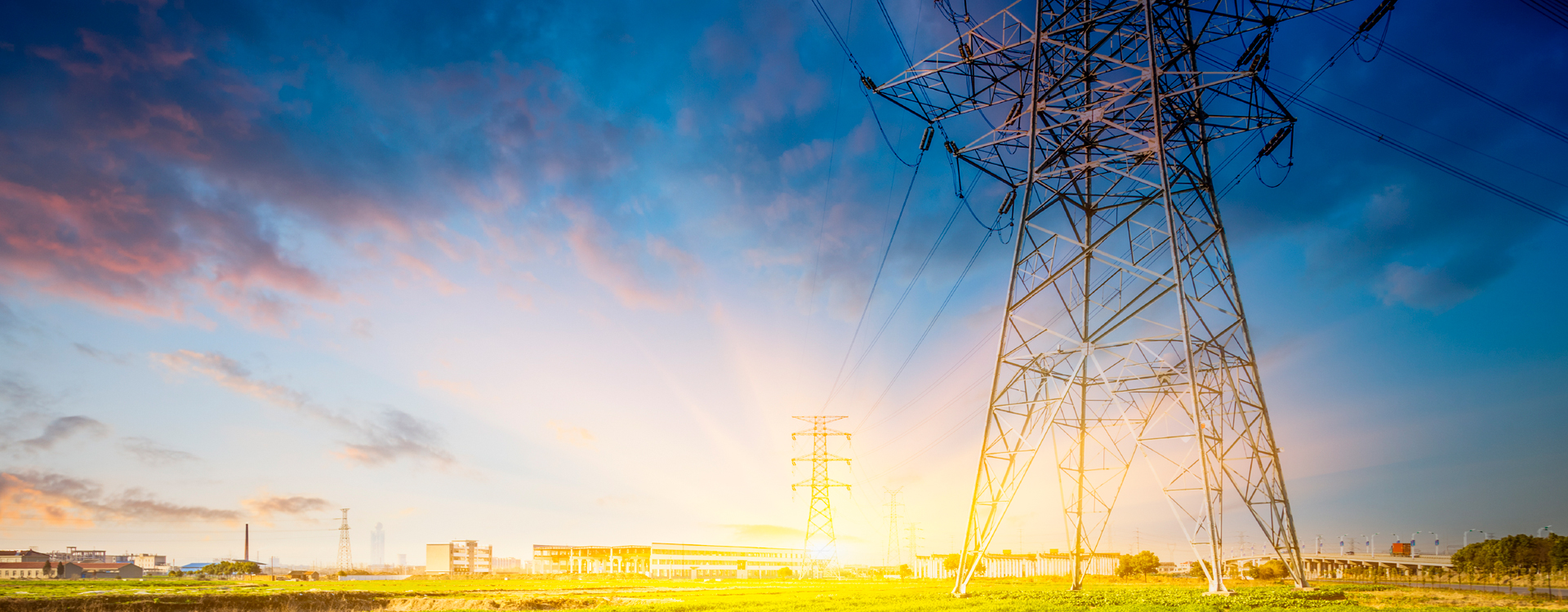 PENNSYLVANIA’S PUC-OCA-OSBA Outreach Initiative

Example Agenda Items include:
Utility/energy-related legislative and policy updates;
Introduction of new PUC staff and/or operational procedures;
Updates on Office of Competitive Market Oversight activities;
Discussion of small business self-representation vs. attorney requirement;
Discussion/recommendations for improvement of Small Business Mediation Program
Discussion of procedural schedules, inclusion of “redlined” compliance tariffs, waiver of service by registered/certified mail, finality of orders, etc.
Dialogue and/or analysis of statewide pipeline replacement and repair activities;
Multitude of roundtable discussions on issues such as: implementation of Alternative Energy Portfolio Standards Act of 2004 with regard to net metering, changes at PJM, reinstating small troubled water task force, eligible telecommunications carriers certification, and use of federal USF funds.
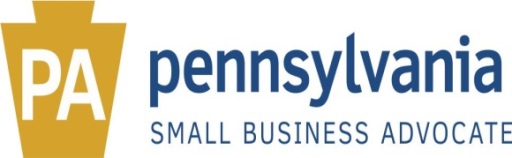 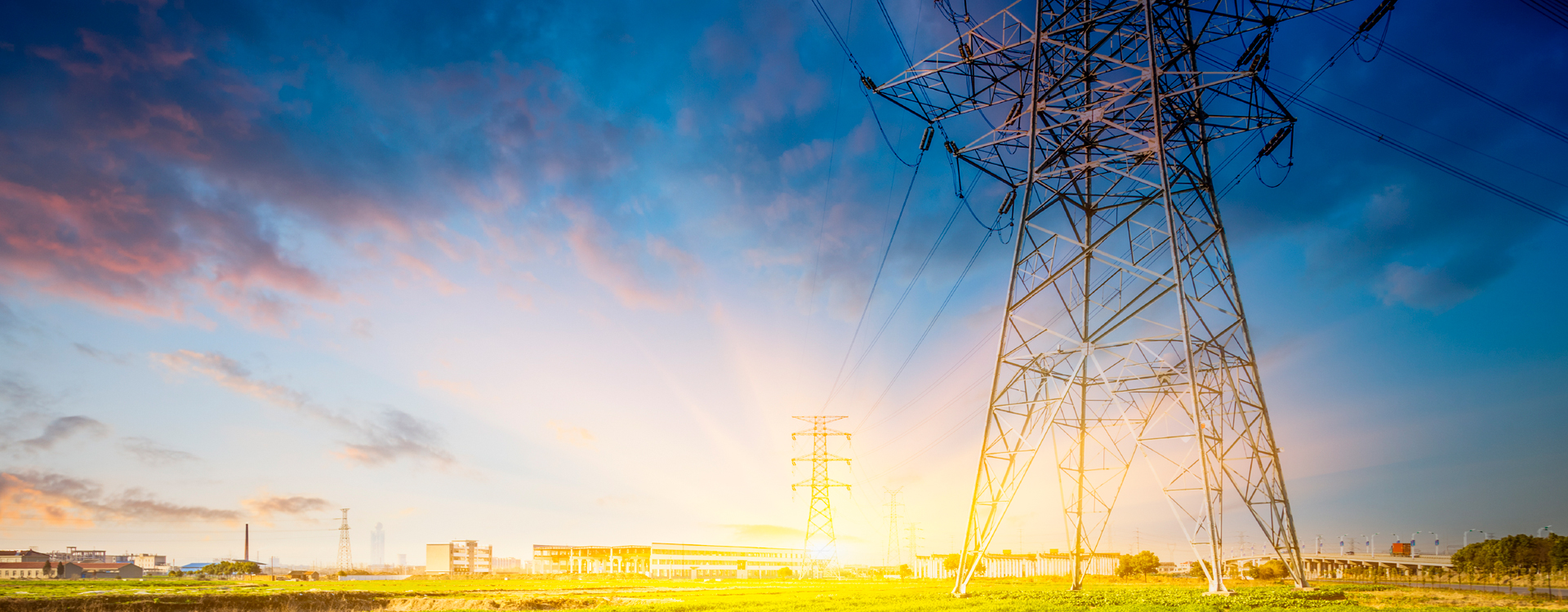 PENNSYLVANIA’S PUC-OCA-OSBA Outreach Initiative

Outreach Initiative Participant Survey Results:
100% of participants responded that meetings are a productive use of time, allowing collaborative objectives to be successfully achieved and/or exceeded.
100% responded that they believed their voices were heard and valued. (Note: for a collaborative to be successful, participants must be fully engaged, and feel welcomed to openly participate and freely respond.)
93% responded that follow-up actions were timely implemented at respective agencies as a direct result of collaborative input.
Survey responses highlight the MOST EFFECTIVE ASPECTS of this new Outreach Initiative, including:
relationship building/networking, sharing of interests and concerns, fostering collaboration and collective problem-solving to identify/resolve issues before they arise, pulling together various groups and agencies for discussions outside normal interactions, better understanding between the agencies, open dialog on a wide range of topics, gaining perspective from outside PUC, clarification and explanation of procedural rules.
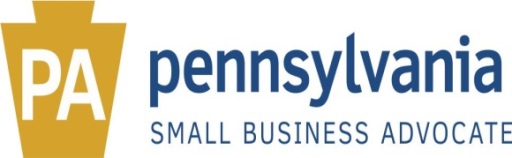 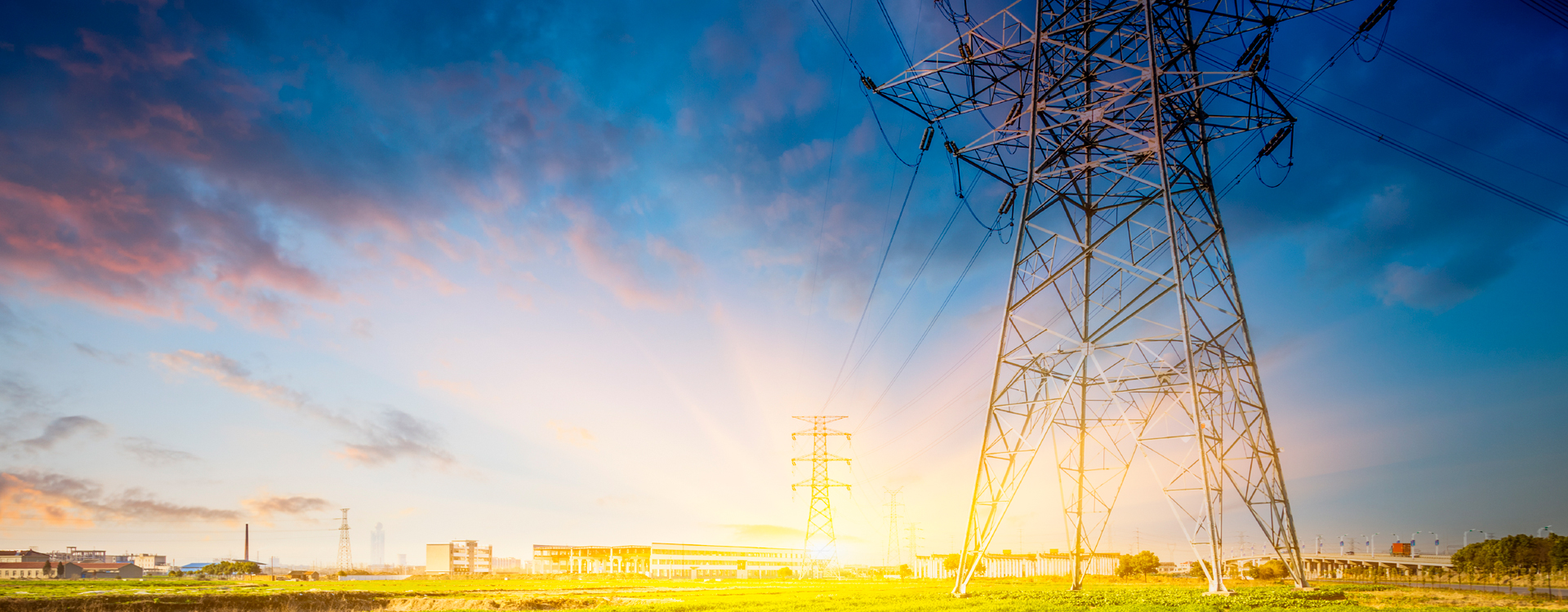 PENNSYLVANIA OFFICE OF SMALL BUSINESS ADVOCATE


QUESTIONS OR COMMENTS?
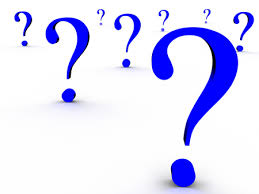 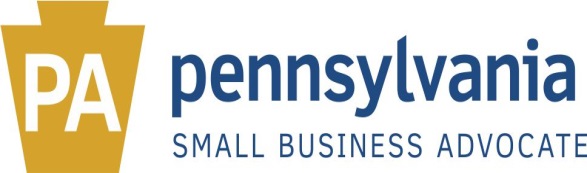 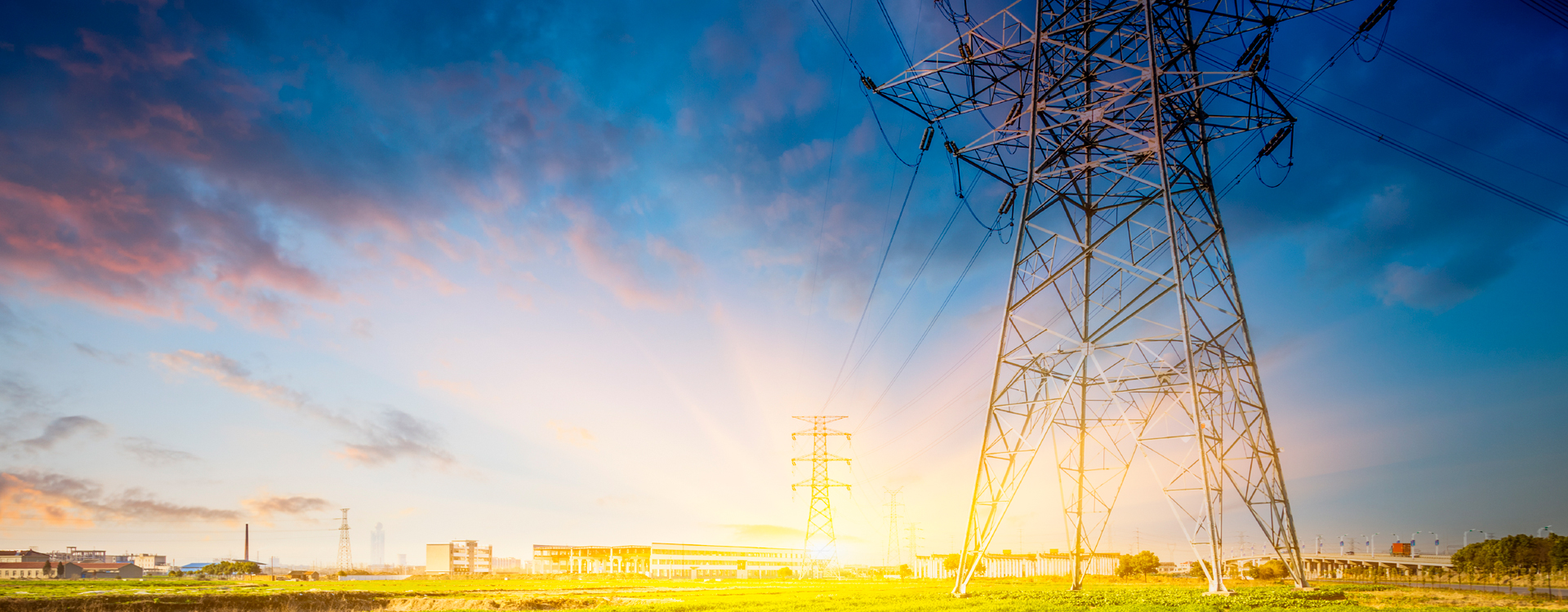 CONTACT INFORMATION

ELIZABETH ROSE TRISCARI
Deputy Small Business Advocate
Pennsylvania Office of Small Business Advocate
300 North Second Street, Suite 202
(717) 783-2525
etriscari@pa.gov
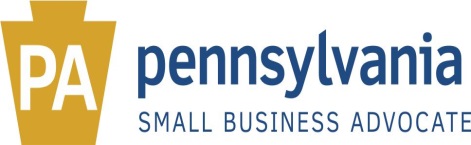